Nonprofit | Improve onboarding and development processes
Microsoft 365 Copilot
Buy
Program impact
Volunteer retention
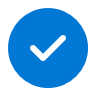 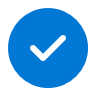 Value benefit
KPIs impacted
Cost savings
Employee experience
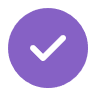 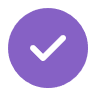 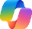 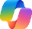 Copilot Chat2
Copilot Chat2
1. Assess current processes
2. Develop an onboarding plan
3. Create training materials
Evaluate the existing onboarding and development processes to identify strengths and areas for improvement.
Create a detailed onboarding plan that outlines the steps new employees need to take to get up to speed.
Develop training materials and resources to support the onboarding process.
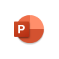 Copilot in PowerPoint
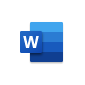 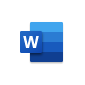 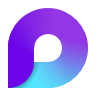 Copilot in Word
Copilot in Word
Copilot in Loop
Example prompt: Outline a structured onboarding plan for new hires, including timelines, key milestones, and required training sessions using /[past onboarding presentations.ppt] and the /[assessment document.docx]
Example prompt: Create a training presentation for new hires, covering our organization’s mission, values, policies, and procedures referencing the [Mission document.docx] and the [HR policy.ppt]
Example prompt: Create an assessment document of our current onboarding and development processes using feedback from recent hires and volunteers in [feedback document.ppt]
6. Evaluate and refine
4. Facilitate knowledge sharing
5. Track progress
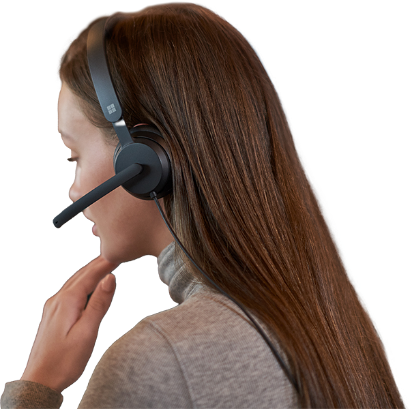 Continuously evaluate the effectiveness of the onboarding and development processes and make necessary adjustments.
Use Copilot in Loop to collaborate in real-time to track progress as new hires move through the onboarding process.
Capture insights from mentorship meetings to compile key learnings from experienced team members.
Example prompt: Document new hire key learnings and resources discussed across various mentor sessions.
Example prompt: Draft a quarterly evaluation report that suggests improvements based on feedback from new hires, volunteers, and mentors.
Example prompt: Create a checklist of onboarding tasks including links to training materials that new hires need to complete over the next 90 days.
1Access Copilot Chat at copilot.microsoft.com or the Microsoft Copilot mobile app and set toggle to “Web”.
2Access Copilot Chat at copilot.microsoft.com, the Microsoft Copilot mobile app, or the Copilot app in Teams, and set toggle to “Work”.
3Copilot agents allow Copilot to access your organization-specific apps. In the past this would have required an API call to get data from a system of record.
The content in this example scenario is for demonstration purposes only. You should evaluate how Copilot aligns with your organization’s business processes, regulatory requirements, and responsible AI principles.